kar):an;RbmaNénkalbriecäT ³
   G½R)ahaM  - yU:Esb		2000 m>K>s

   m:Ues   - yU:esV			1500m>K>s
Designed by Dr. John Fryman, Texas, USA • BibleBasically.orgTaught by Dr. Rick Griffith, Singapore Bible CollegeAll files in many languages for free download at BibleStudyDownloads.org
01
karbegáIt
G½R)ahaM
y:UEsb
“Gñk              ecARkm  RtvUEt                      vinicä½y”
m:Ues
y:UesV
GnaFibetyü
esþc
RKacab;CaeQøIy
RKas¶b;s¶at;
nikçmnM 2³10
7
RBHeys‘Uv
esovePAk,ÜnCMnYy TMB½r> 29-31
02
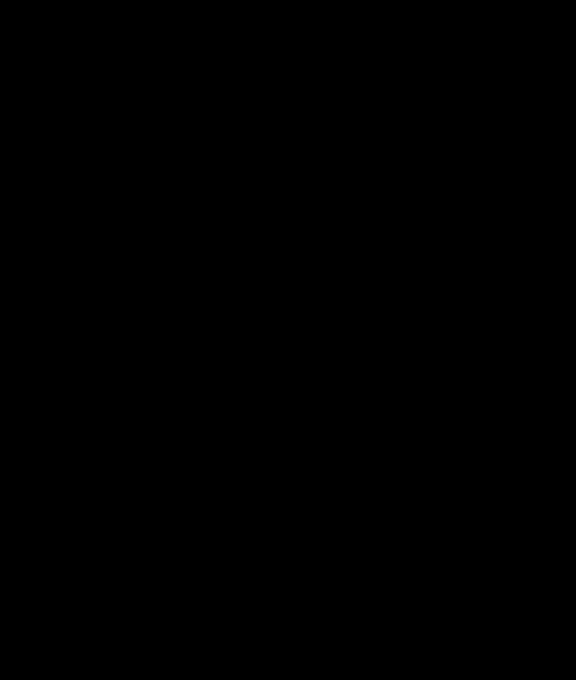 cUreGayraRsþGjecjeTA¡
nikçmnM 7-8
7
m:Ues
CuMvij 1500 m>K>s
Gñk TIbI   én  {mnusSTMag}KW ³ Gymy
m:Ues
40
esovePAk,ÜnCMnYy TMB½r> 29-31
1
03
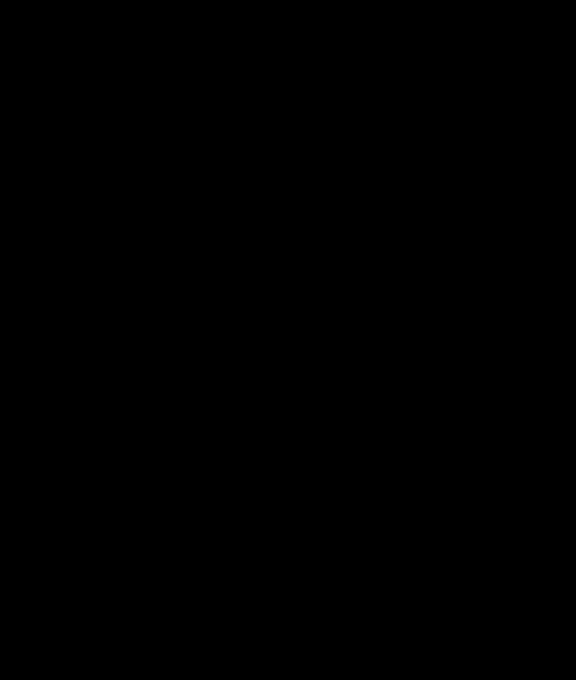 cUreGayraRsþGjecjeTA¡
nikçmnM 12³31
7
m:Ues
CuMvij 1500 m>K>s
karcakecj
Gñk TIbI    én  {mnusSTMag}  KW ³  Gymy
m:Ues
karcakecj
40
esovePAk,ÜnCMnYy TMB½r> 29-31
04
cUreGayraRsþGjecjeTA¡
nikçmnM 12³ 13-18³27
karerobcMtam     dMNak;
smD
n ¬G¦
x
sk
k
TG
)a
y
Pn
m:Ues
karcakecj
ss
G
40
G
k)a
Ps
QB
sRk
esovePAk,ÜnCMnYy TMB½r> 29-31
05
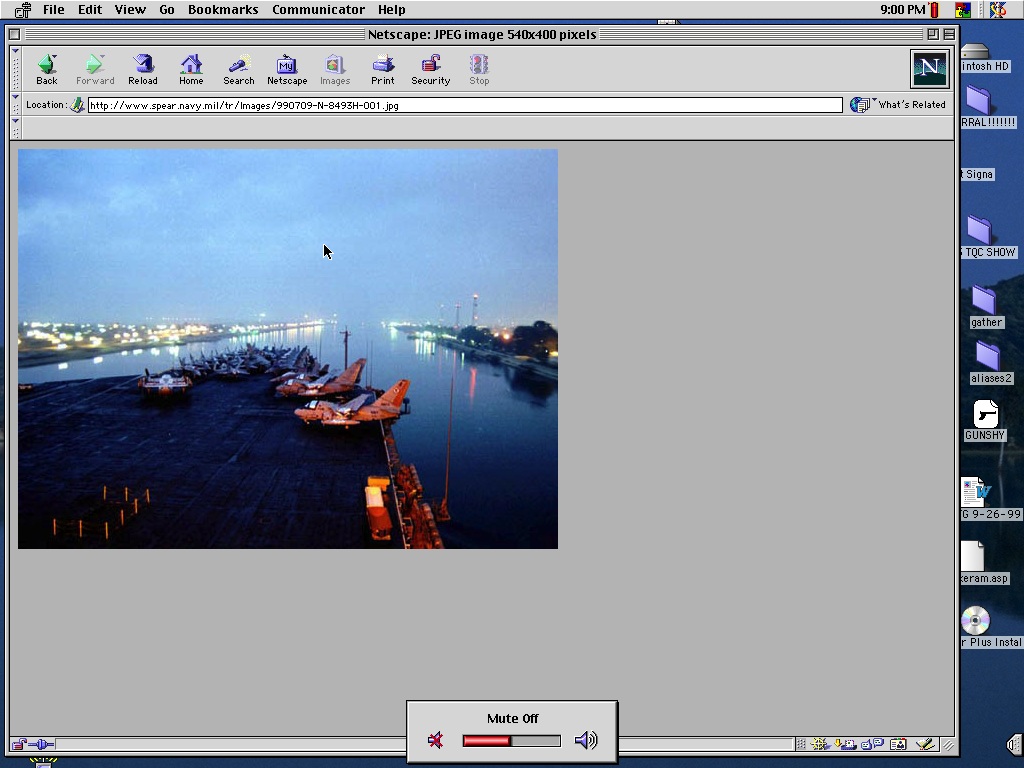 smuRT rID³
{y:am sub} “YAM SUPH”
dMeNIrqøgkat;bc©úb,nñenH KWtamERBkCIk
nikçmnM 13³18
karerobcMtam     dMNak;
smD
n ¬G¦
x
sk
k
TG
)a
y
Pn
m:Ues
karcakecj
ss
G
40
G
k)a
Ps
QB
sRk
esovePAk,ÜnCMnYy TMB½r> 29-31
2
06
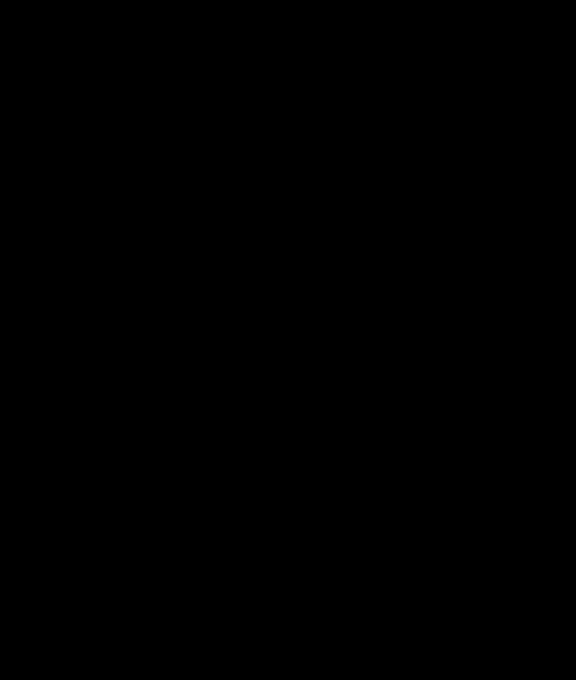 nikçmnM 19
7
m:Ues
CuMvij 1500 m>K>s
karcakecj
suINay
Gymy
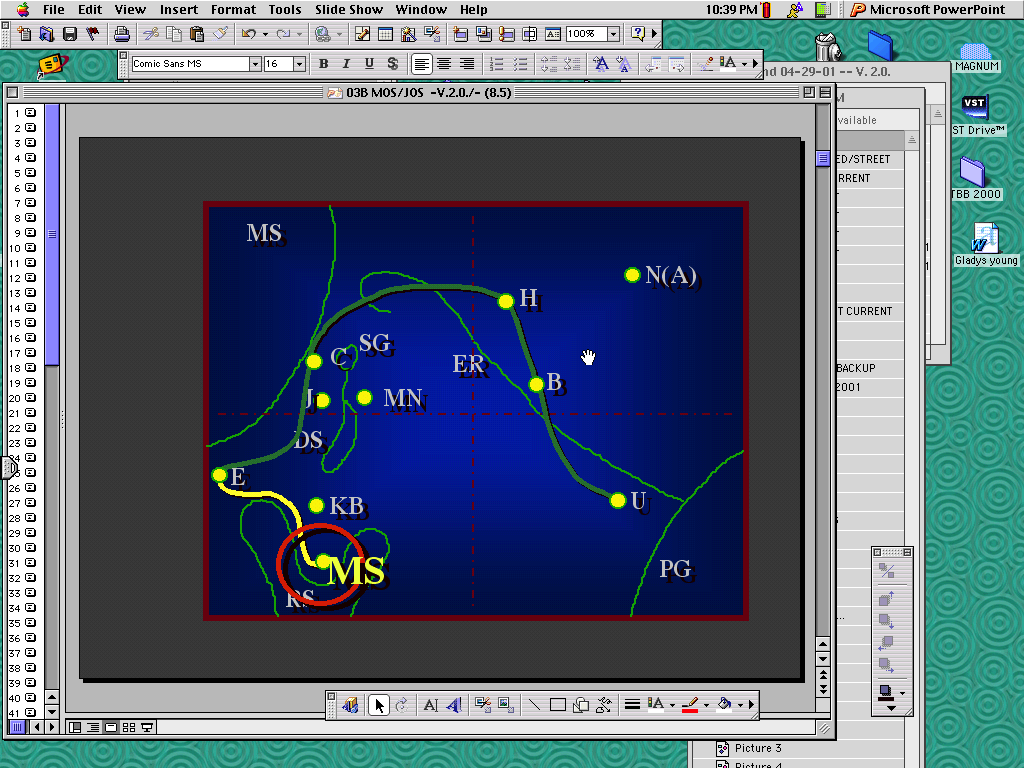 m:Ues
karcakecj
suINay
40
Handbook pg. 26-29
1
07
nikçmnM 19³2
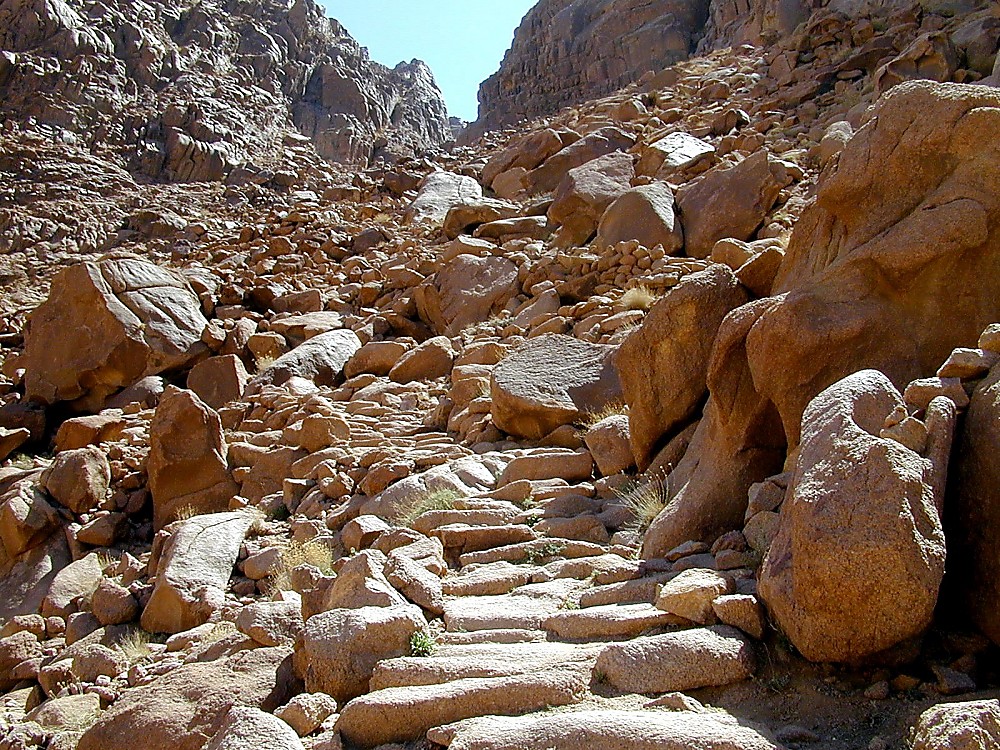 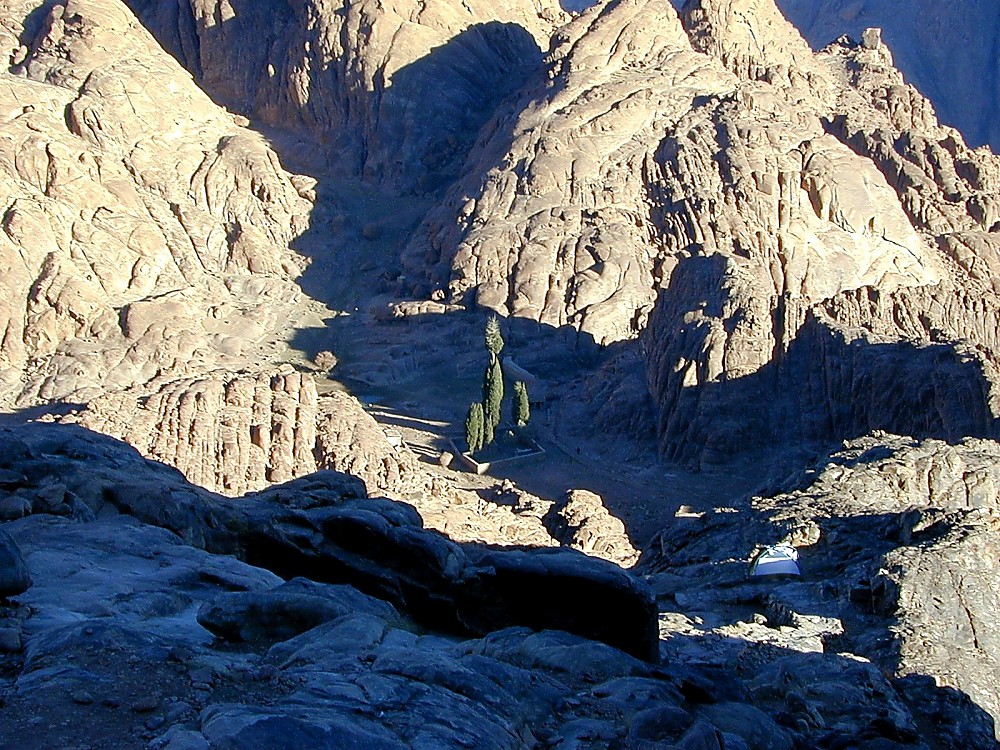 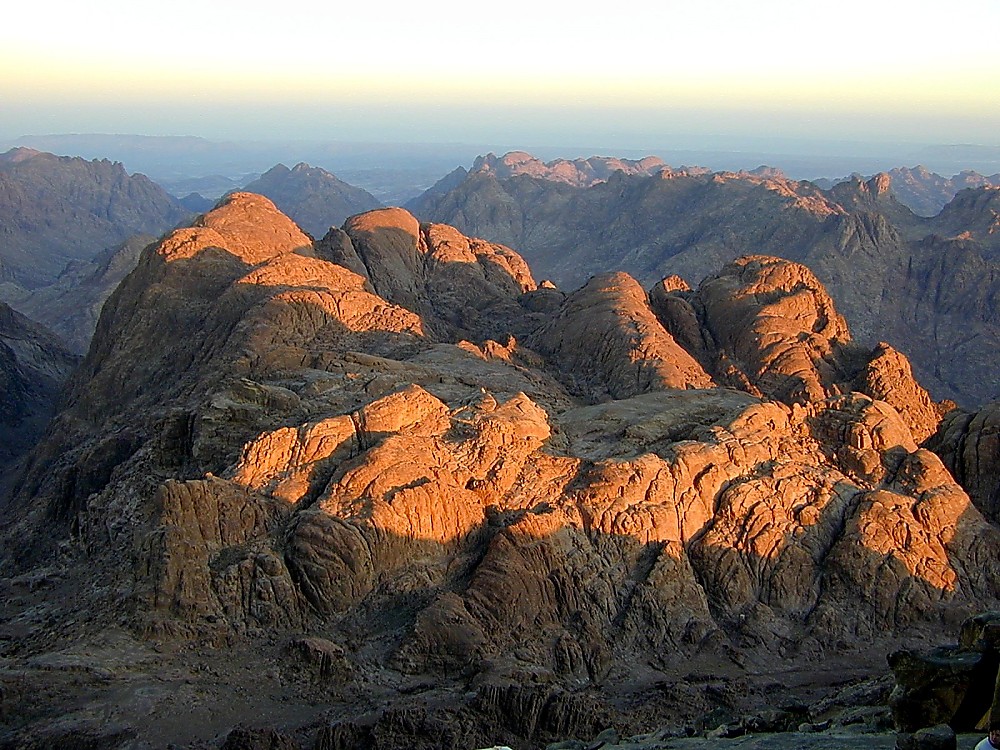 m:Ues
karcakecj
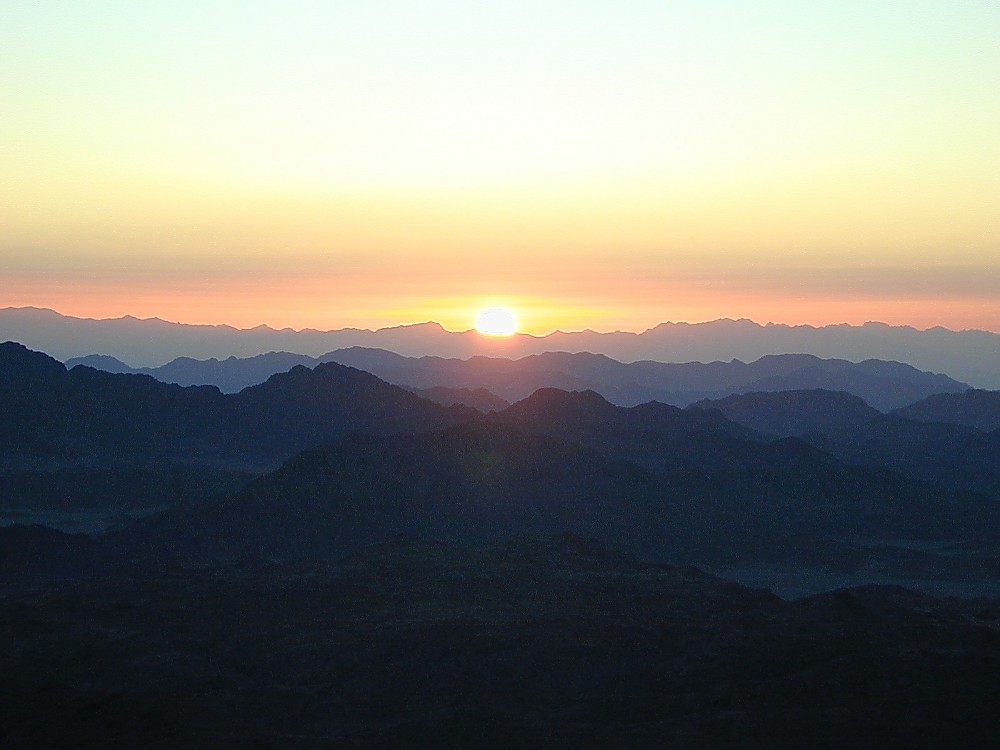 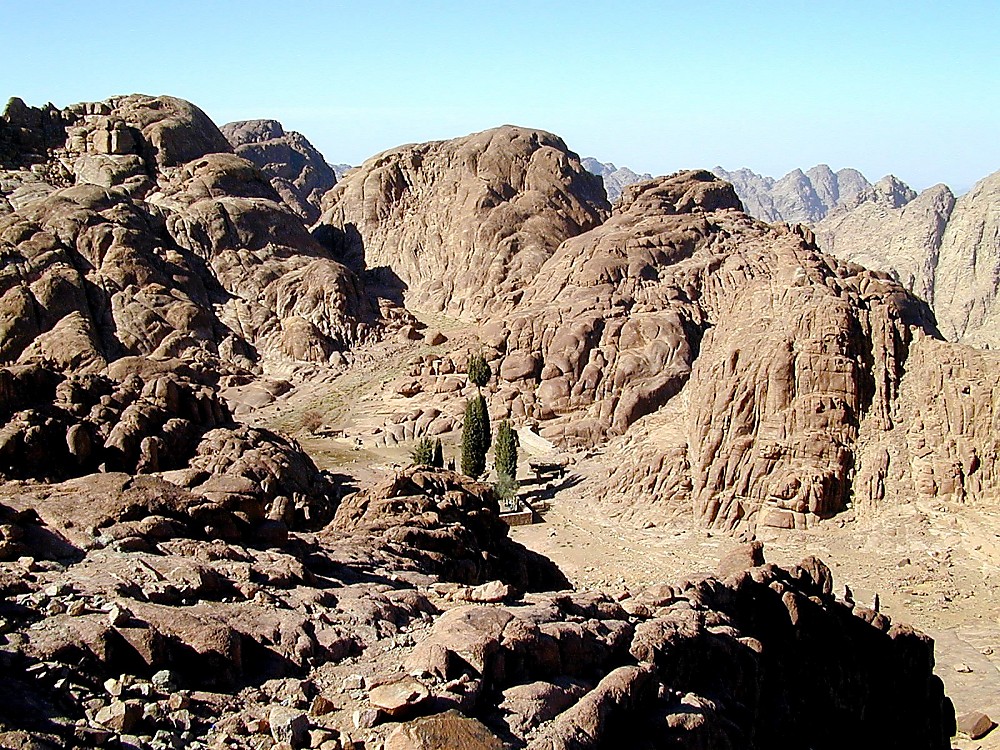 sIuNay
40
PñMsIuNay³                                                      tamRbéBNIKWCakEnøgsMrab;pþl;nUvRkitüvin½y
esovePAk,ÜnCMnYy TMB½r> 29-31
08
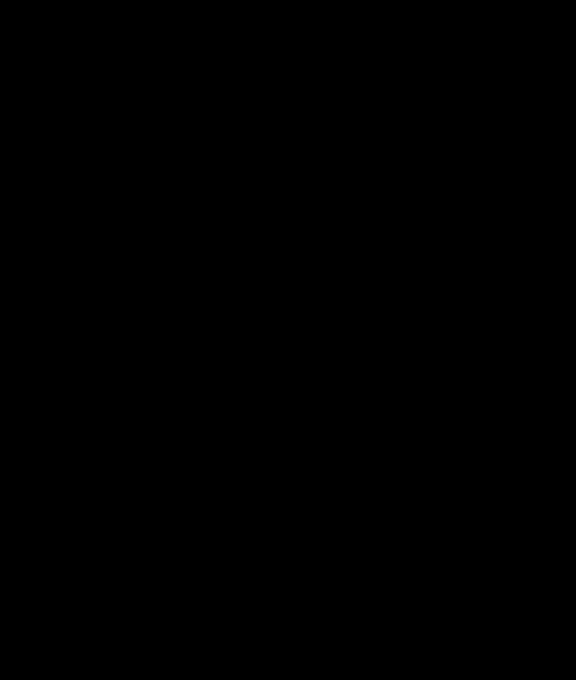 nikçmnM 20-31
7
m:Ues
CuMvij 1500 m>K>s
karcakecj
suINay
sI-  B-  Bi
Gymy
m:Ues
karcakecj
suINay
sI- B- Bi
40
sIlFm’
c,ab;Blrdæ
BiFI
esovePAk,ÜnCMnYy TMB½r> 29-31
3
09
nikçmnM 20-31
7
Rkitüvin½y¼c,ab; (TORAH)
karGb;rMGñkeKarBRbtibtiþdl;RBHGm©as; kúñgEpñkTaMgbI³
m:Ues
karcakecj
suINay
sI- B- Bi
40
esovePAk,ÜnCMnYy TMB½r> 29-31
10
nikçmnM 20³1-17
7
c,ab; (TORAH)
karGb;rMGñkeKarBRbtibtiþdl;RBHGm©as; kúñgEpñkTaMgbI³ c,ab;sIlFm’³ Rkitüvin½ydb;Rbkar mUldæan1 cMeBaHRbB§½nnItüanukUlrbs;eyIgbcú©b,nñ.
m:Ues
karcakecj
suINay
sI- B- Bi
40
esovePAk,ÜnCMnYy TMB½r> 29-31
11
nikçmnM 21-24
7
c,ab; (TORAH)
karGb;rMGñkeKarBRbtibtiþdl;RBHGm©as; kúñgEpñkTaMgbI³ c,ab;sIlFm’³ Rkitüvin½ydb;Rbkar mUldæan1 cMeBaH RbB§½nnItüanukUlrbs;eyIgbcú©b,nñ.
c,ab;Blrdæ³ rebobEdlBlrdærs;enACamYyKñaenAkñúg rcnasm<½n§fµIénsgÁm
m:Ues
karcakecj
suINay
sI- B- Bi
40
esovePAk,ÜnCMnYy TMB½r> 29-31
12
nikçmnM 25-31
7
c,ab; (TORAH)
karGb;rMGñkeKarBRbtibtiþdl;RBHGm©as; kúñgEpñkTaMgbI³ c,ab;sIlFm’³ Rkitüvin½ydb;Rbkar mUldæan1 cMeBaH RbB§½nnItüanukUlrbs;eyIgbcú©b,nñ.
c,ab;Blrdæ³ rebobEdlBlrdærs;enACamYyKñaenAkñúg rcnasm<½n§fµIénsgÁm.
c,ab;sMrab;BIFI³ rebobfVaybgÁMRBGm©as;enAkñúgrcna sm½n§énsgÁm.
m:Ues
karcakecj
suINay
sI- B- Bi
40
esovePAk,ÜnCMnYy TMB½r> 29-31
13
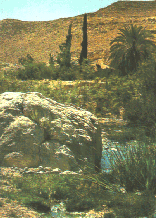 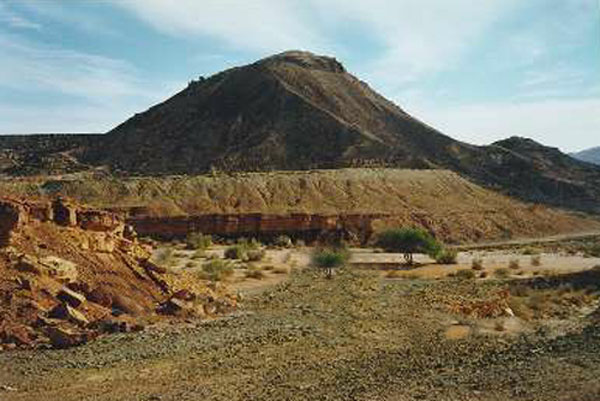 kEnøgKYrsMraknUvniTaXrdUv
valrhasßanyUda bc©úb,nñ
CnKNna 20³13/> ecaTiykfa 1³19
karerobcMtam     dMNak;
smD
n ¬G¦
x
sk
k
TG
)a
G
y
m:Ues
ss
karcakecj
sIuNay
sI- B- Bi
G
k)a ¬kaeds)ana ¦
40
G
Ps
QB
sRk
esovePAk,ÜnCMnYy TMB½r> 29-31
2
14
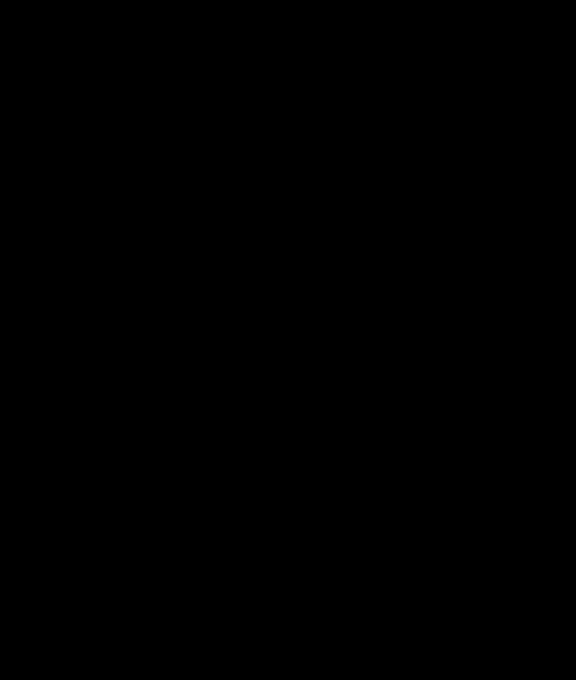 CnKNna 20³13/> ecaTiykfa 1³19
7
m:Ues
CuMvij 1500 m>K>s
karcakecj
suINay
sI- B- Bi
Gymy
kareds)ana
m:Ues
karcakecj
sIuNay
sI- B- Bi
kaeds)ana
40
esovePAk,ÜnCMnYy TMB½r> 29-31
15
CnKNna 13
m:Ues RtUvkaresIubdMNwgfµI
7
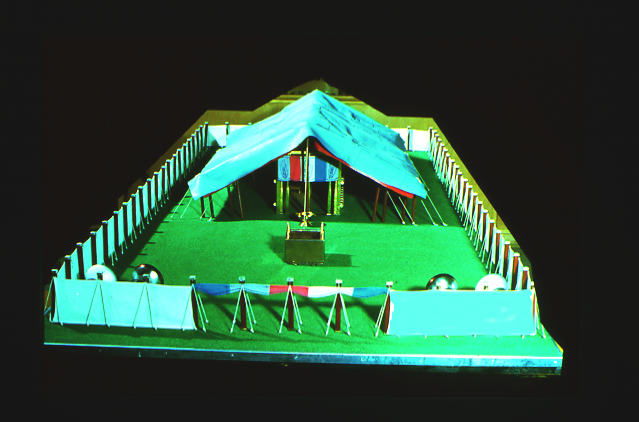 m:Ues RtUvRtas;ehAeGayeFVICaGñktMNagGMbUrTaMgGs;.
m:Ues
karcakecj
sIuNay
sI- B- Bi
kaeds)ana
40
erag]e)asf enAkñúg TIvalrehasßan
esovePAk,ÜnCMnYy TMB½r> 29-31
2
16
CnKNna 13
mansMnYrsMxan;xøH²>>>
7
etI { TwkdI } enaHy:agNa?
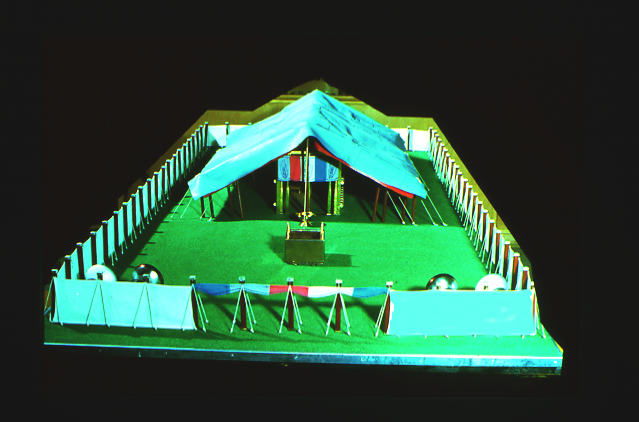 etI RbCaCnenATIenaHeKCanrNa?
sÞwg Tenø nig rdUvkal?
RsukPñM nig éRBeQI?
m:Ues
karcakecj
sIuNay
sI- B- Bi
kaeds)ana
40
dIekItplCabribUreT?
GacrkGahar)anEdreT?
esovePAk,ÜnCMnYy TMB½r> 29-31
6
17
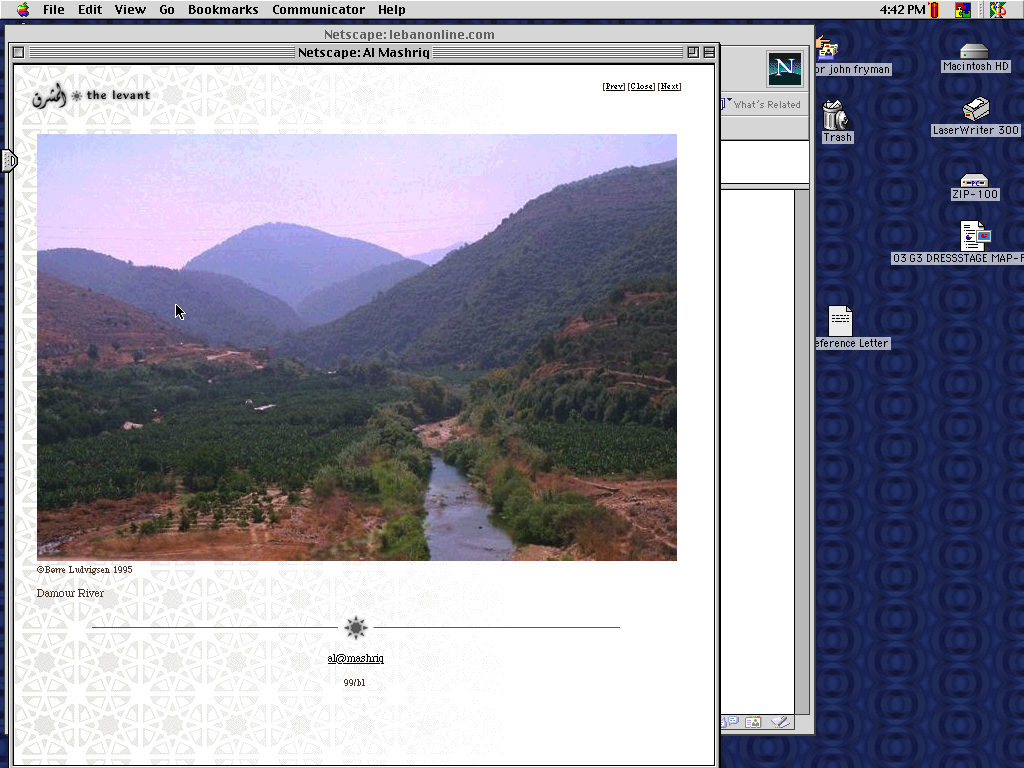 CnKNna 13
karerobcMtam     dMNak;
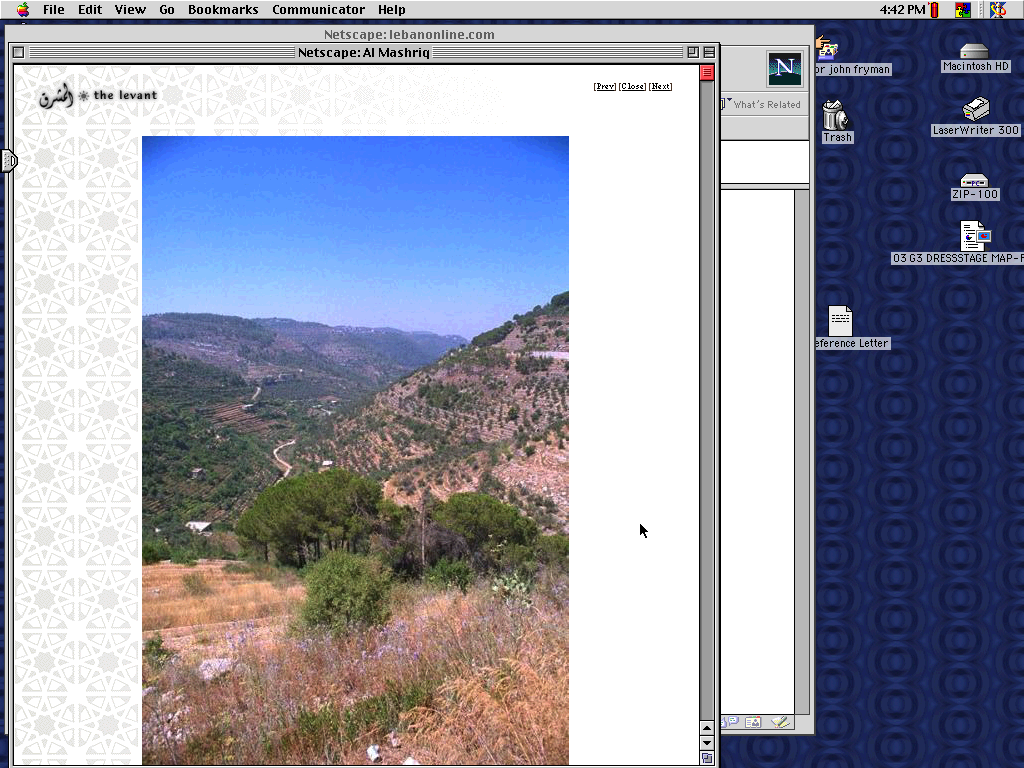 smD
n ¬G¦
x
pøÚvrbs;GñkesuIbGegát
>>> BIxageCIg eq<aHeTA bc©úb,nñKW eL)aNn; xagt,Úg>>>
sk
k
ER
)a
y
Pn
m:Ues
karcakecj
ss
sIuNay
sI- B- Bi
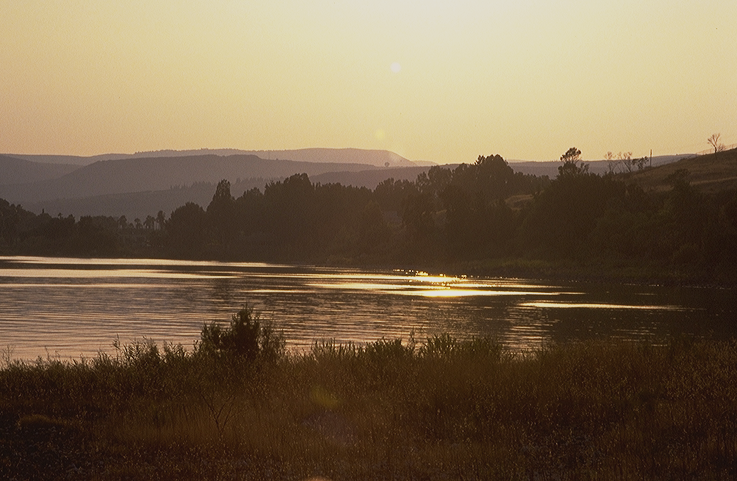 G
kaeds)ana
40
G
k)a
Ps
QB
sRk
esovePAk,ÜnCMnYy TMB½r> 29-31
18
CnKNna 13
karerobcMtam     dMNak;
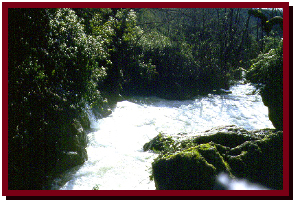 smD
n ¬G¦
x
eRkaymkBITisxagt,Úg RtLb;eTAkan;kaed)anavij
sk
pøÚvrbs;GñkesuIbGegát
k
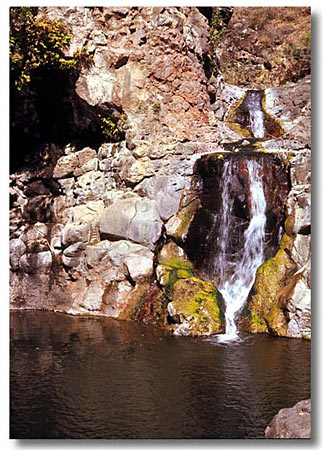 ER
)a
y
Pn
m:Ues
karcakecj
ss
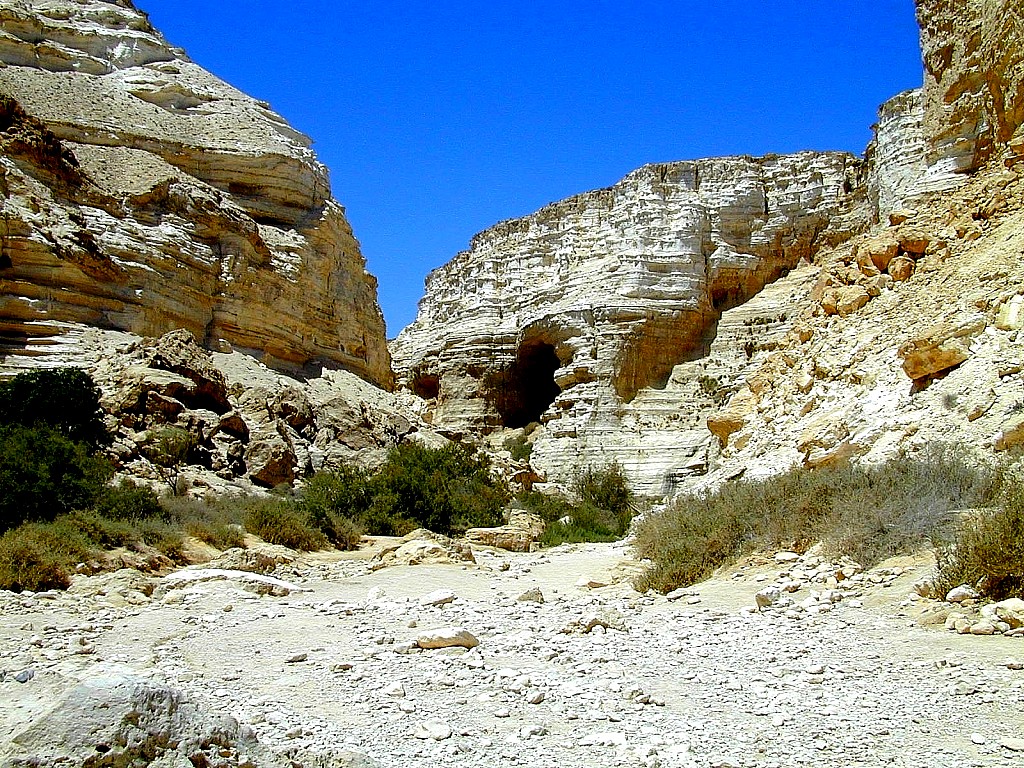 sIuNay
sI- B- Bi
G
kaeds)ana
40
G
k)a
Ps
sRk
esovePAk,ÜnCMnYy TMB½r> 29-31
19
smD
n ¬G¦
x
sk
k
ER
)a
y
Pn
ss
G
U
k)a
Ps
QB
sRk
CnKNna 13³26-14³9
karerobcMtam     dMNak;
TIenH KWCasßanPaB³
GñkesIubGegát12nak;³  manesckþIraykarNI BIr GñkesIubGegát 10nak;³ manmtieyabl; nItiPaB1 RsukenaHmanTwkedaH nig TwkXµúMhUrehorCaR)akdEmn¡ mnusSsuT§EtmanmaDFM²¡    eyIgvilRtLb;eTAÉRsukeGs‘ÍBÞvij¡             GñkesuIbGegát 2nak;³ maneyabl; GnItiPaB 1		RsukenaHmanTwkedaH nigTwkXµúMhUrehorCaR)akdEmn¡ mnusSsuT§EtmanmaDFM²¡ RBHGm©as;RTg;Kg;enACamYyeyIg¡
m:Ues
karcakecj
sIuNay
sI- B- Bi
kaeds)ana
40
dUecñH>>> etaHeTA>>>¡¡¡¡¡
esovePAk,ÜnCMnYy TMB½r> 29-31
12
20
smD
n ¬G¦
x
sk
k
ER
)a
y
Pn
ss
G
U
k)a
Ps
QB
sRk
CnKNna 13³26-14³9
karerobcMtam     dMNak;
TIenH KWCasßanPaB³
kareFVIdMeNIr TukCaemaXH¡
GñkesIubGegát12nak;³  manesckþIraykarNI BIr GñkesIubGegát 10nak;³ manmtieyabl; nItiPaB1 RsukenaHmanTwkedaH nig TwkXµúMhUrehorCaR)akdEmn¡ mnusSsuT§EtmanmaDFM²¡    eyIgvilRtLb;eTAÉRsukeGs‘ÍBÞvij¡             GñkesuIbGegát 2nak;³ maneyabl; GnItiPaB 1		RsukenaHmanTwkedaH nigTwkXµúMhUrehorCaR)akdEmn¡ mnusSsuT§EtmanmaDFM²¡ RBHGm©as;RTg;Kg;enACamYyeyIg¡
m:Ues
karcakecj
sIuNay
sI- B- Bi
kaeds)ana
40
dUecñH>>> etaHeTA>>>¡¡¡¡¡
esovePAk,ÜnCMnYy TMB½r> 29-31
21
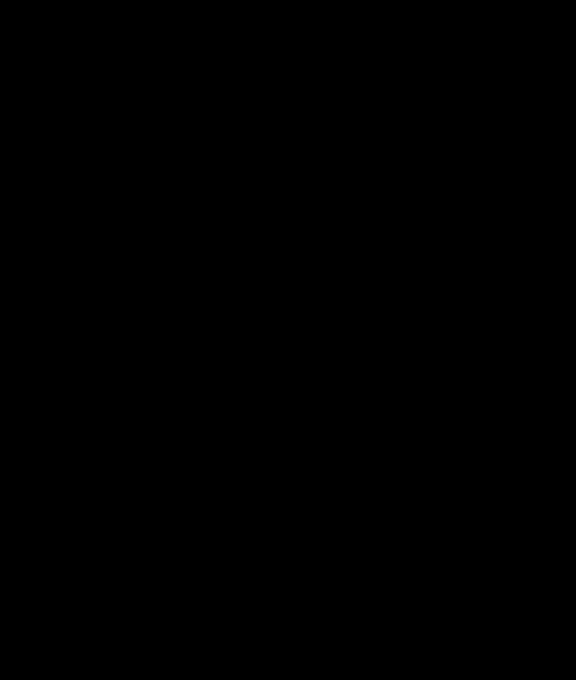 CnKNna 32³13
7
m:Ues
CuMvij 1500 m>K>s
karcakecj
suINay
sI- B- Bi
Gymy
kaeds)ana
40
m:Ues
karcakecj
sIuNay
sI- B- Bi
kaeds)ana
40
40
esovePAk,ÜnCMnYy TMB½r> 29-31
22
CnKNna 32³49/> 34³1
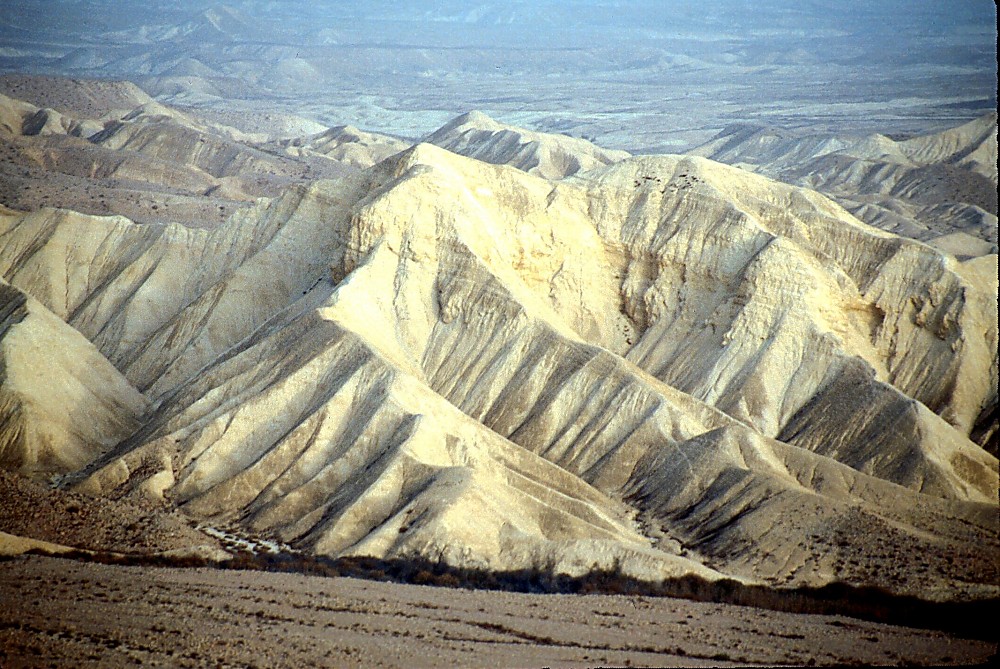 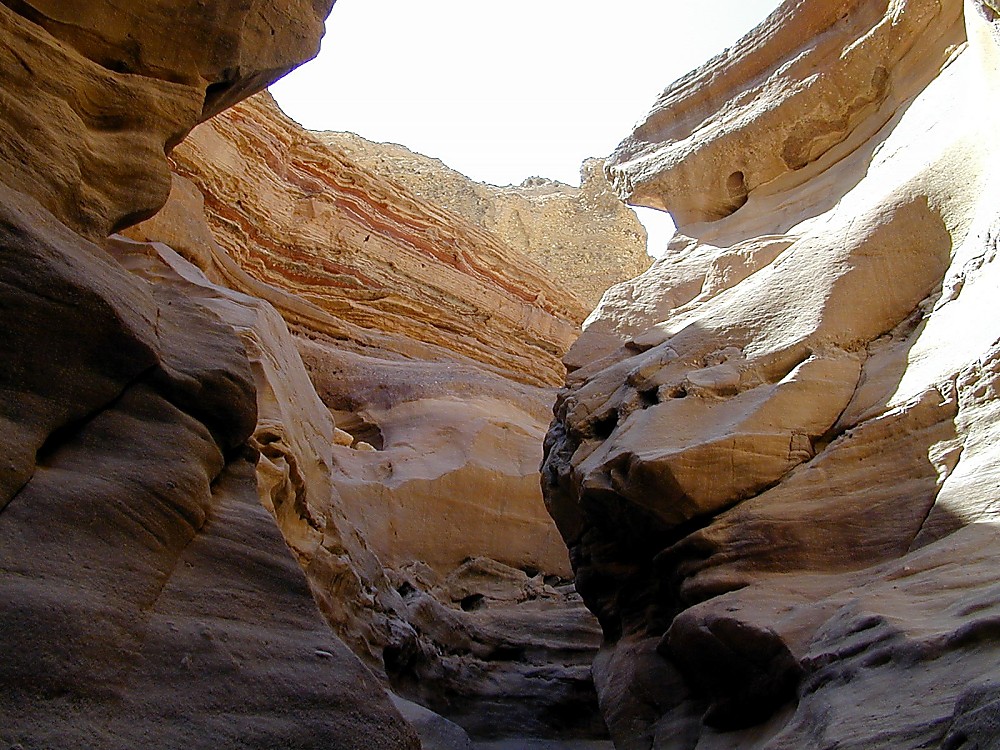 karerobcMtam     dMNak;
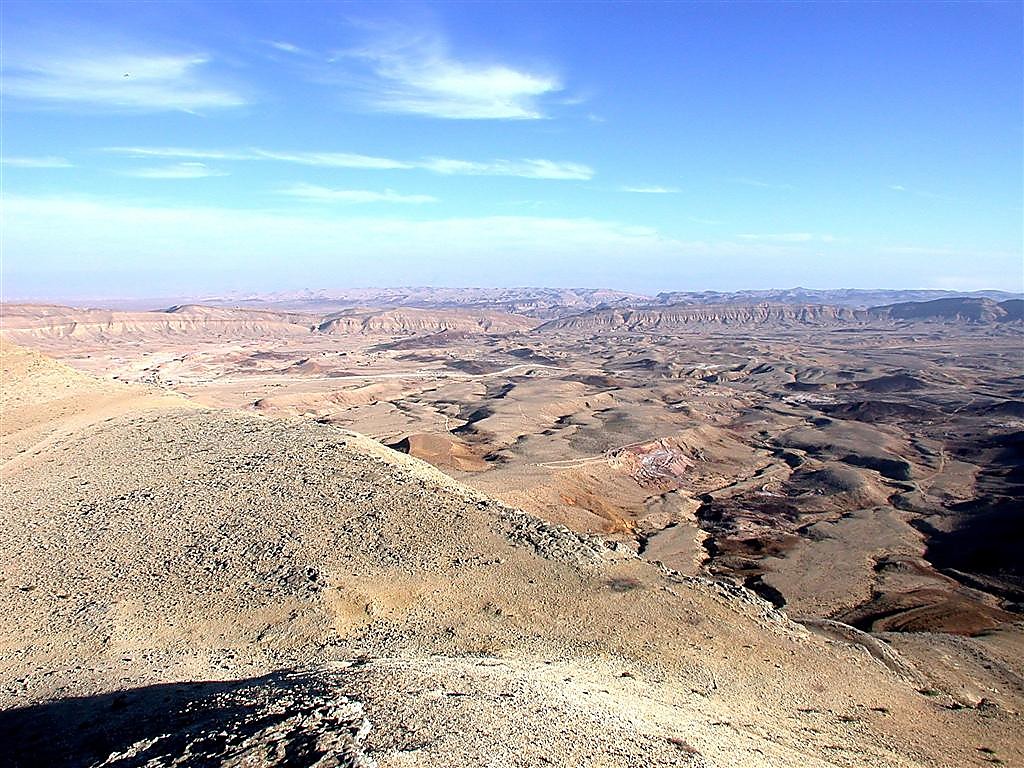 Gñkmann½yfa>>>                  40qñaM ?                  enATIenH?
Gñkmann½yfa>>>                40qñaM ?                    enATIenH?
Gñkmann½yfa>>>                40qñaM ?                   enATIenH?
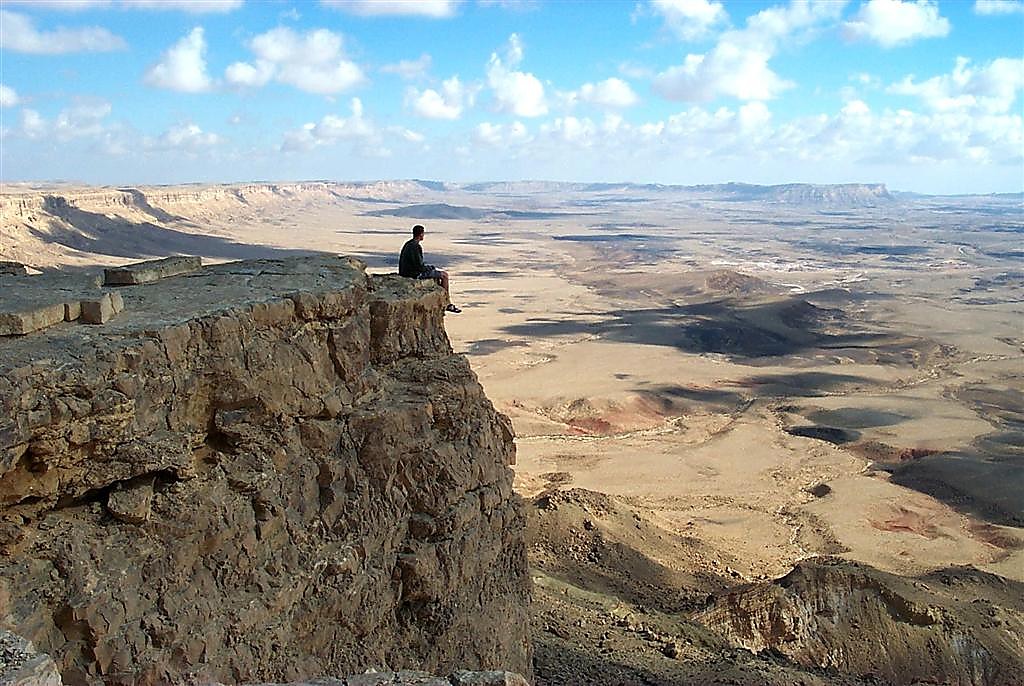 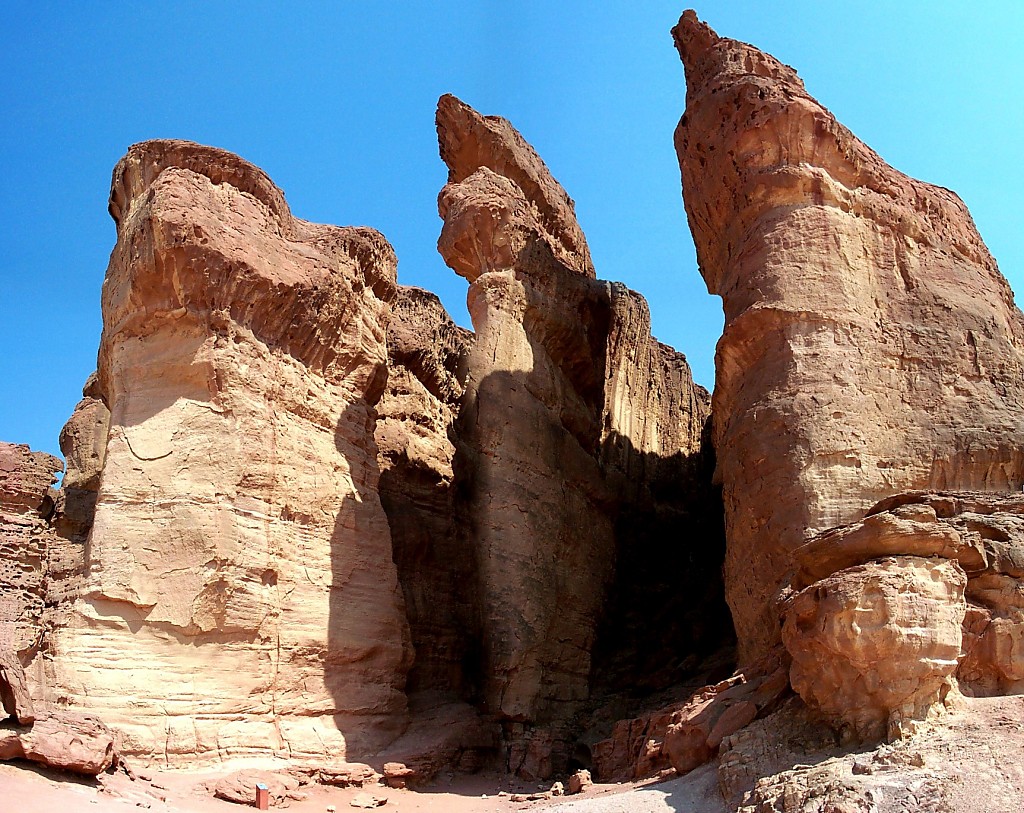 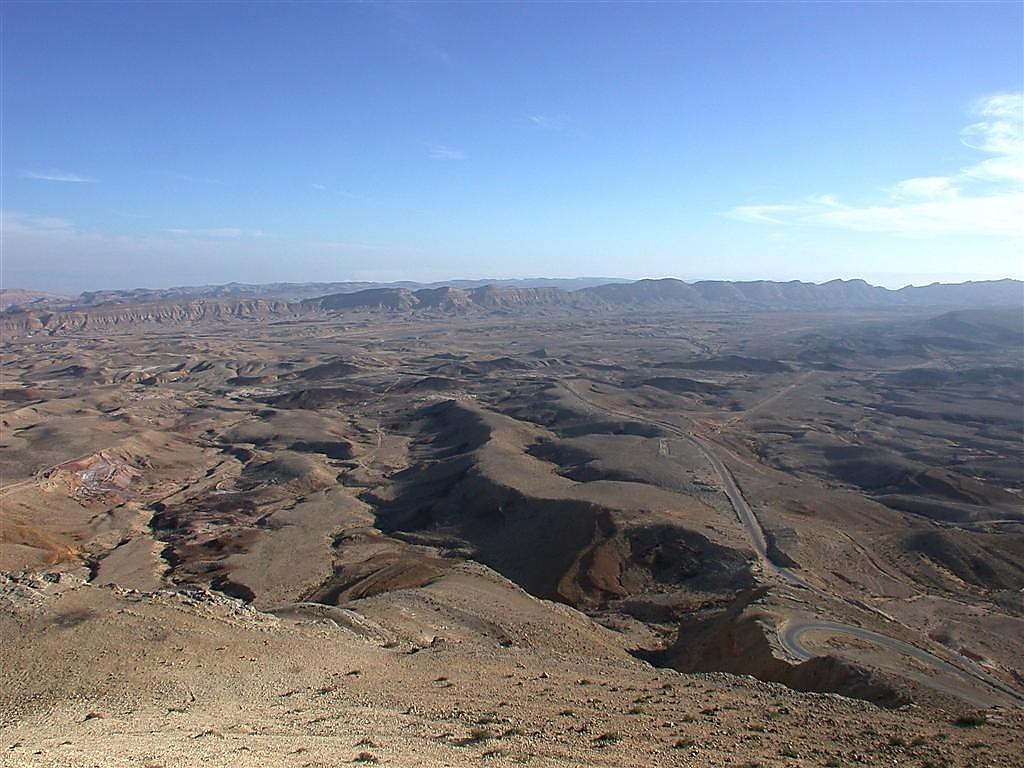 m:Ues
karcakecj
sIuNay
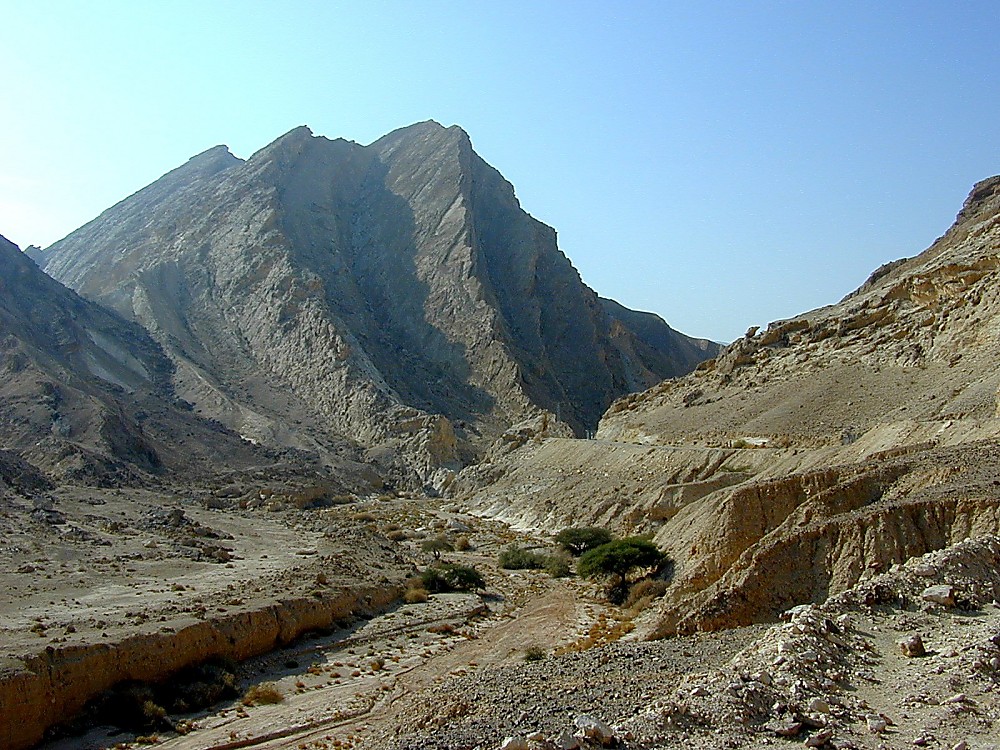 sI- B- Bi
kaeds)ana
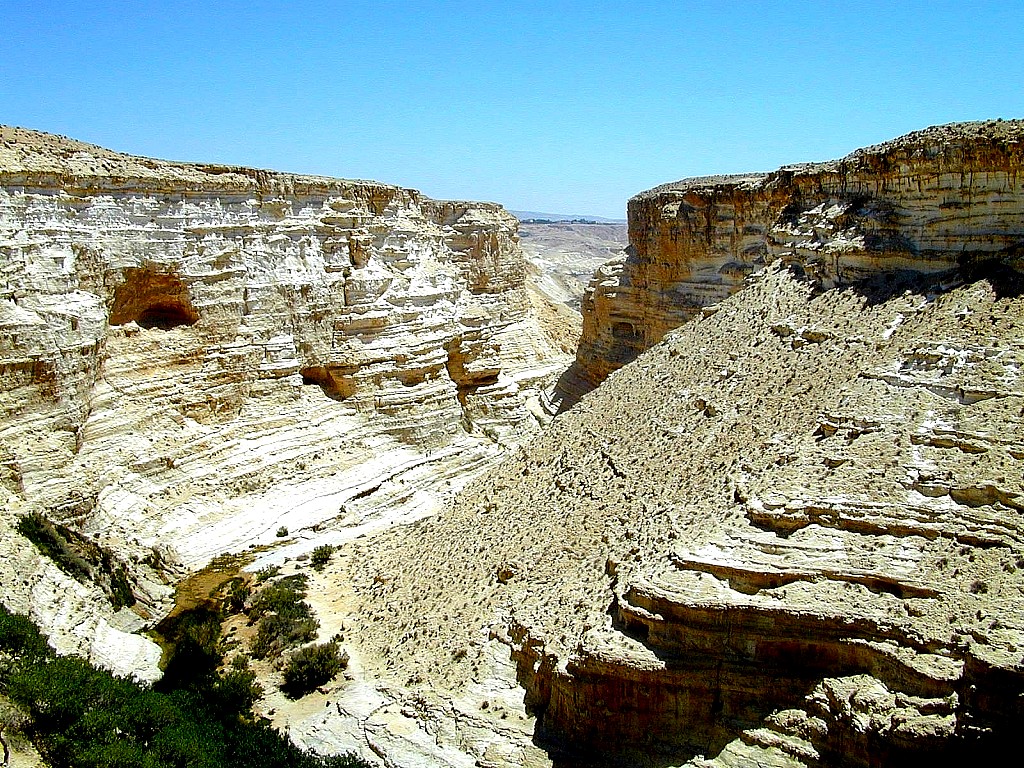 40
40
esovePAk,ÜnCMnYy TMB½r> 29-31
1
23
kartRtkeTAKµanTIkMNt;enAkñúgTIrehasßan
CnKNna 32³49/> 34³1
karerobcMtam     dMNak;
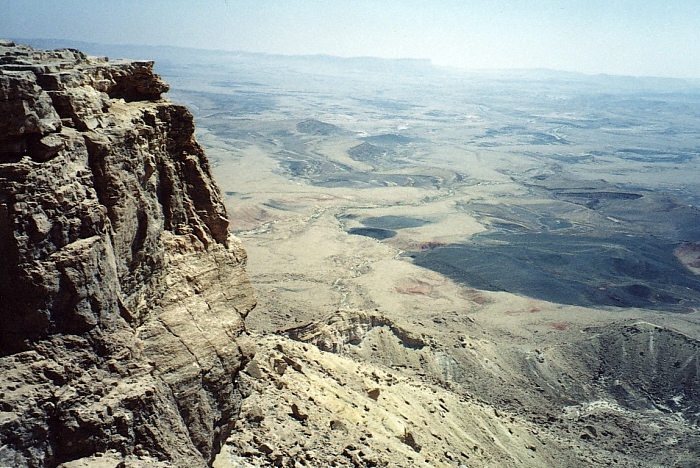 ehtuGVI
minsþab;bgÁab;¡
m:Ues
KµanCMenO¡
karcakecj
sIuNay
sI- B- Bi
kaeds)ana
40
40
esovePAk,ÜnCMnYy TMB½r> 29-31
3
24
smD
n ¬G¦
x
sk
k
TG
B
Pn
Pn
y
ss
G
k)a
G
Ps
QB
sRk
CnKNna 32³49/> 34³1
karerobcMtam  dMNak;
m:Ues
karcakecj
sIuNay
sI- B- Bi
kaeds)ana
40
40
esovePAk,ÜnCMnYy TMB½r> 29-31
25
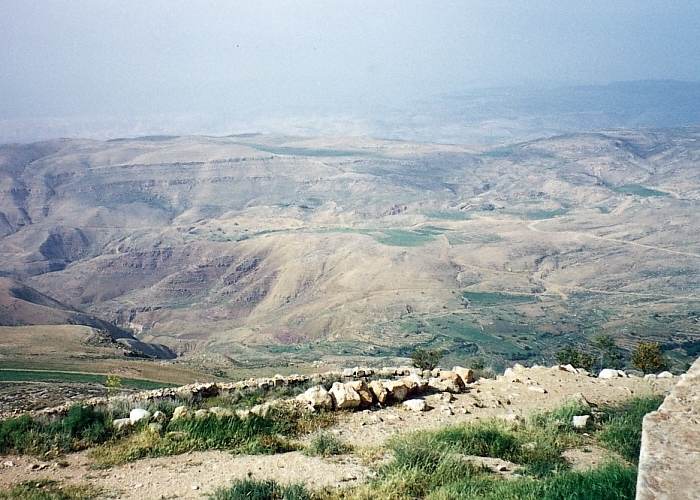 m:Ues
karcakecj
sIuNay
sI- B- B
kaeds)ana
40
40
karemIleq<aHeTA { TWkdInsnüa}                  BIelIkMBUlPñM enbUr
esovePAk,ÜnCMnYy TMB½r> 29-31
26
PñM enbUr ¬edaybMepøIs dUcRskarRtI ¦
m:Ues
karcakecj
sIuNay
sI- B- Bi
kaeds)ana
40
40
BITIRkugeyrIxUr>>> 
kaemIlqøgkat;Tenøy½rdan;eq<aHeTA PñM enbUr
esovePAk,ÜnCMnYy TMB½r> 29-31
27
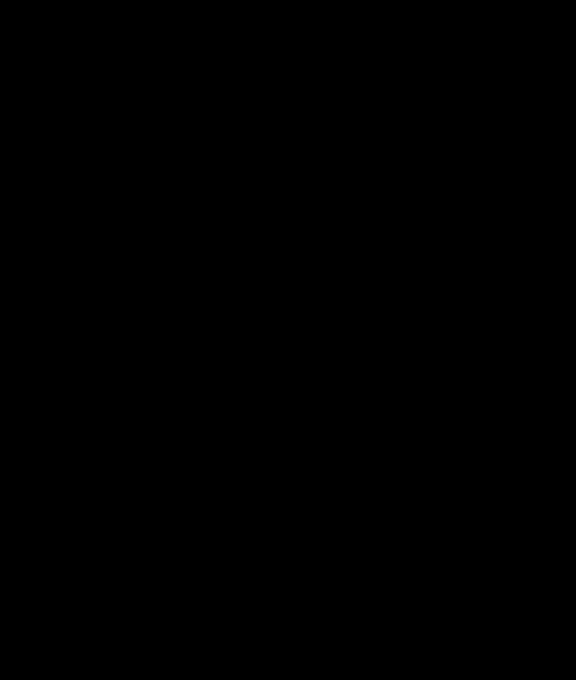 dt
7
m:Ues
CuMvij 1500 m>K>s
karcakecj
suINay
sI- B- Bi
Gymy
kaeds)ana
40
m:Ues
karcakecj
esckþIGFib,a5
sIuNay
sI- B- Bi
kaeds)ana
40
40
esckþIGFib,ay5
ecaTi> 30³ 1-10
mrtkrbs;RbCaCatiEtmYy¡
sMrab;munsSdMNrfµI nig ekµg²CMnan;eRkay
ecaTiykfa³ c,ab;TIBIr
etInrNaCaRBHGm©as;rbs;BYkeK?
TwkdItaMgsBaØa
rebobEdlBYkeKKYrrs;enA
etIBYkeKCanrNa?
esovePAk,ÜnCMnYy TMB½r> 29-31
8
28
7
ecaTiykfa 30                                               TwkdI ¬)a:elsIÞn¦snüa
5 RBHeyhUva:CaRBHénÉg RTg;nwgnaMÉgmkkñúg Rsuk EdlBYkB§yuekaÉg)ancab;yk ehIyÉgnwgTTYlykRsukenaHvij. enaHRTg;nwgeR)asesckþIl¥dl;Ég ehIynwgcMerInÉg[manKñaeRcIn elICagBYkB§yuekaÉgeTAeTot.
  	6 RBHeyhUva: CaRBHénÉg RTg;nwgkat;Es,kcitþrbs;Ég ehIynwgcitþrbs;BUCÉgpg eGay)anRsLaj;dl;RBHeyhUva: CaRBHénÉgGs;BIcitþ Gs;BIRBlwg edIm,I[Ég)anrs;enA. RBHKmIrbrisuT§ ¬smaKmRBHKm<Ir¦
m:Ues
karcakecj
sIuNay
sI- B- Bi
kaeds)ana
40
40
esckþIGFib,ay5
esovePAk,ÜnCMnYy TMB½r> 29-31
1
29
7
esckþItaMgsBaØaG½R)ahaM
elakub,tiþ 12³ 1-3

           TwkdI                            BUC			   RBHBr
m:Ues
karcakecj
sIuNay
sI- B- Bi
TWkdI
kaeds)ana
40
40
esckþIGFib,ay5
ecaTi> 30³ 1-10
esovePAk,ÜnCMnYy TMB½r> 29-31
30
karbegáIt
mnusSRbus nigmunsSRsIdMbUg
)abdMbUg
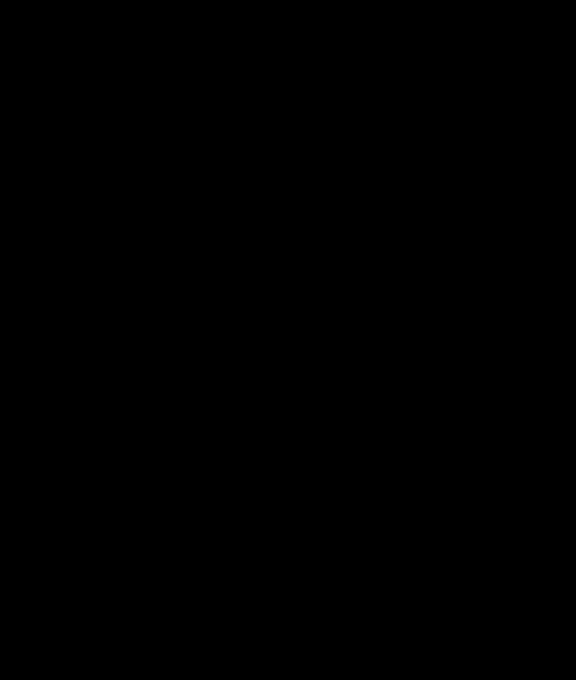 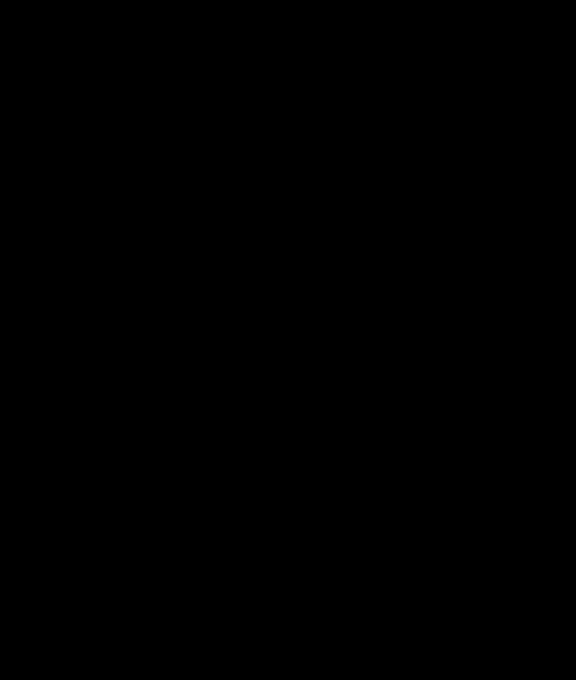 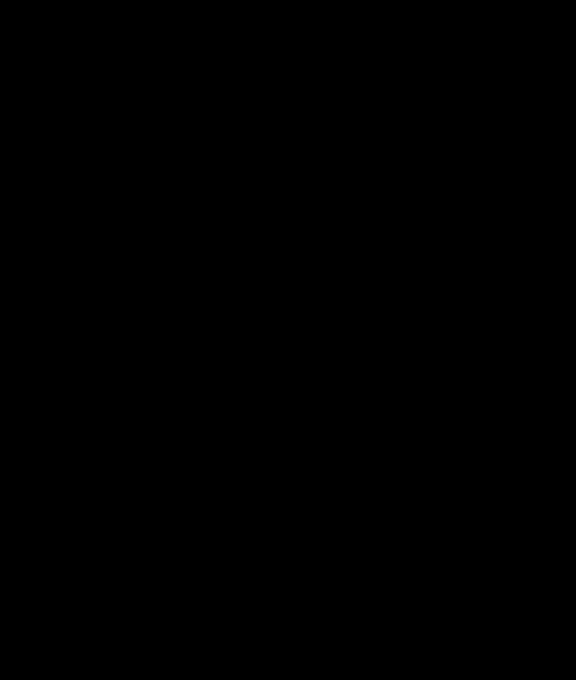 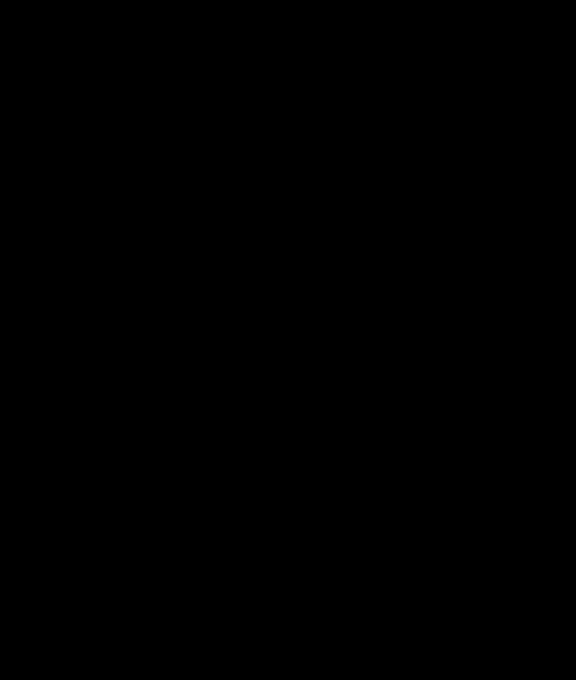 dMNwgl¥dMbUg
RKYsardMbUg
XatkrdMbUg
TwkCMnn;¼\nÞFnU
b:m)abil
tG
td
G½R)ahaM
karRtas;ehA
d- B- Br
G-G
y-G
12
y:UEsb
TasPaB
430
m:Ues
karcakecj
suINay
sI-B-Bi
kaeds)ana
40
40
esckþIGFib,ay5
elakub,tiþ 1- ecaTiykfa 34
7
GnaFibetyü
k
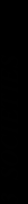 ¬1000 m>K>s¦
esþc
k 7 s y
sgÁmTaMg 3
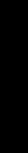 RKacab;CaeQøIy
m:Ues
7 = 4 ÷ 3
karcakecj
suINay
mnusS 4 nak;
sI- B- Bi
kaeds)ana
¬500 m>K>s¦
40
s
40
RKas¶b;s¶at;
esckþIGFib,ay5
S
RBHeys‘Uv
y
y:UesV
31
Gymy
?
7
Gñk TIbYn        én  {mnusSTMag}  KW ³
32
7
Gymy
Gñk TIbI    én  {mnusSTMag}  KW ³
“y:UesV”
33
kar):an;RbmaNénkalbriecäT ³
   G½R)ahaM  - yU:Esb		2000 m>K>s
 m:Ues - yU:esV		1500m>K>s
34
karbegáIt
ABRAHAM
G½R)ahaM
ABRAHAM
y:UEsb
ABRAHAM
m:Ues
y:UesV
GnaFibetyü
esþc
RKacab;CaeQøIy
RKas¶b;s¶at;
RBHeys‘Uv
y:UesV 1³1
“Gñk   
ecARkm      RtUvEt         vinicä½y ”
esovePAk,ÜnCMnYy TMB½r> 29-31
35
y:UesV 1³1
7
y:UesV
Gymy
y:UesV
esovePAk,ÜnCMnYy TMB½r> 29-31
36
y:UesV 1³4
karerobcMtam     dMNak;
smD
esckþIsnüarbs;RBH Gm©as;cMeBaHy:UesV³
n ¬G¦
x
cab;BI TIrehasßan rhUtdl;RbeTs )ab‘ÍLÚn…
sk
k
TG
)a
y
Pn
y:UesV
ss
G
>>>cab;BI eG‘ÍR)at eTAdl; {mhasmuRTd¾FM}
G
k)a
Ps
PG
sRk
esovePAk,ÜnCMnYy TMB½r> 29-31
2
37
THE LAND
y:UesV 1³11
karerobcMtam   dMNak;
MS
n ¬G¦
x
sk
k
TG
B
“  y:UesV…       cUleTAkñúgRBmTaMg kan;kab; TwkdIEdl CakmµsiT§”
y
Pn
y:UesV
ss
G
G
k)a
Ps
QB
sRk
esovePAk,ÜnCMnYy TMB½r> 29-31
38
TwkdI
y:UesV 1³11
karerobcMtam   dMNak;
smD
n ¬G¦
x
sk
k
cab;BIPñMenbUr>>> kMlaMT½Brbs;y:UesVRtUv EtqøgTenø y½rdan;
TG
)a
y
Pn
y:UesV
eyrIxUr¼ éGy
ss
G
G
k)a
Ps
QB
sRk
esovePAk,ÜnCMnYy TMB½r> 29-31
39
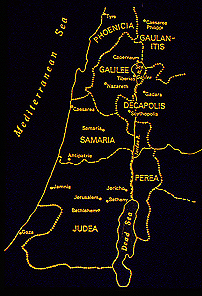 y:UesV 1³16
7
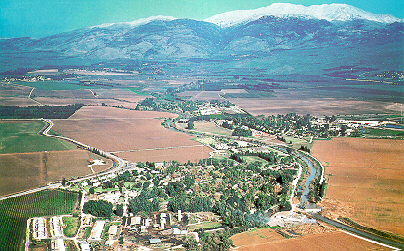 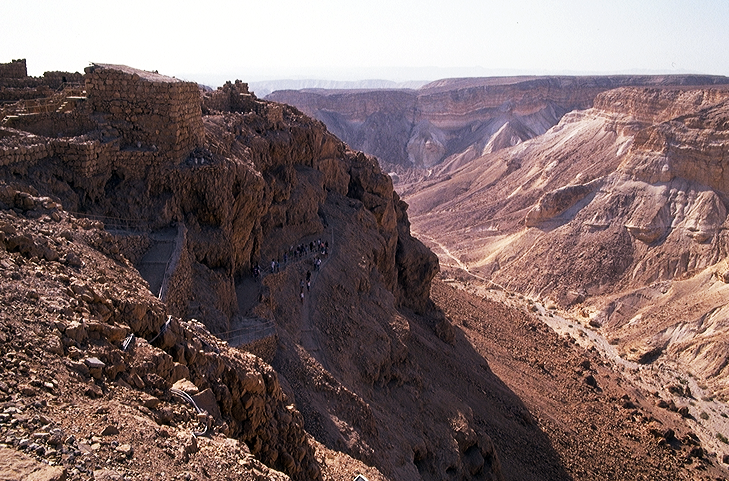 karvaydeNþImykPUmisaRsþ rbs;y:UesV>>>
y:UesV
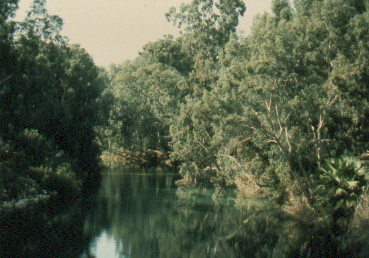 eyrIxUr¼ éGy
esovePAk,ÜnCMnYy TMB½r> 29-31
4
40
y:UesV 6³2; 8³24
7
y:UesV
eyrIxUr¼ éGy
Gymy
y:UesV
eyrIxUr¼ éGy
esovePAk,ÜnCMnYy TMB½r> 29-31
41
ecaTi/ 34³3
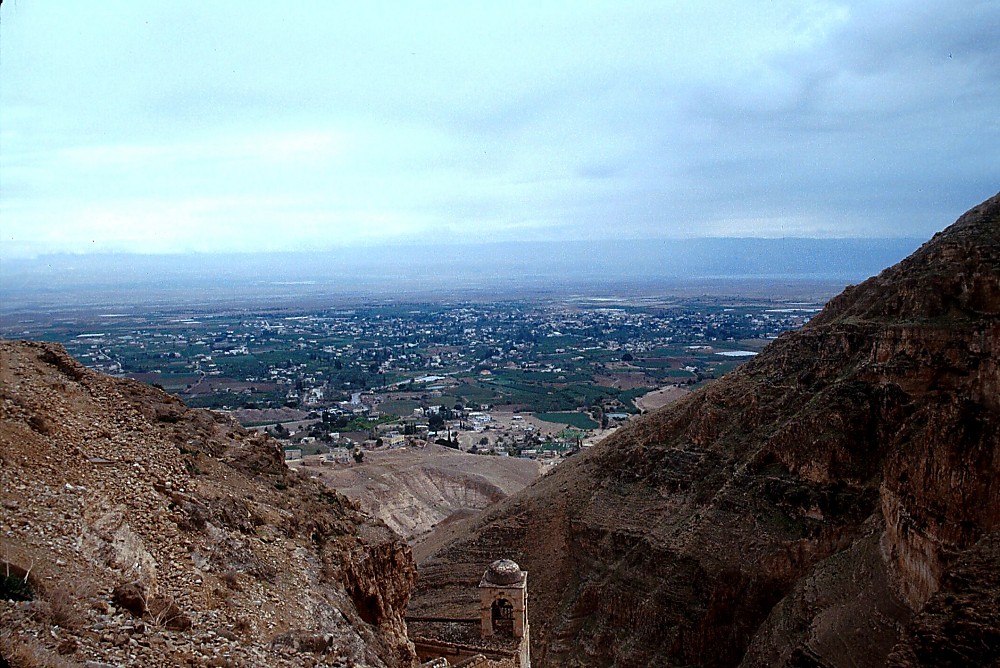 y:UesV
eyrIxUr¼ éGy
TidæPaBéneyrIxU TisxagekIt cab;BIPñMénesckþIl,Üg
esovePAk,ÜnCMnYy TMB½r> 29-31
42
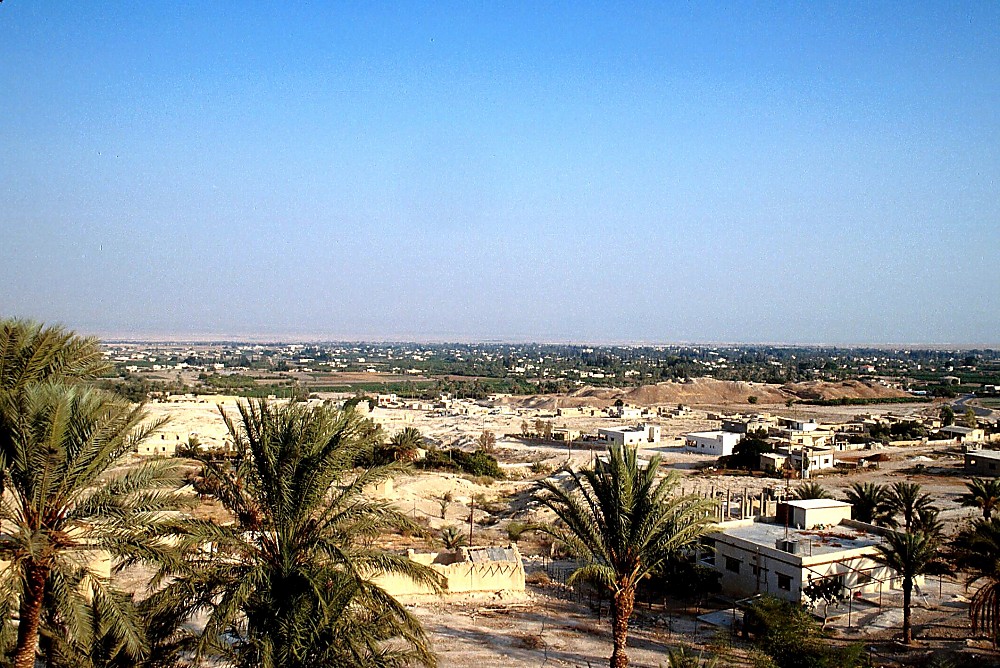 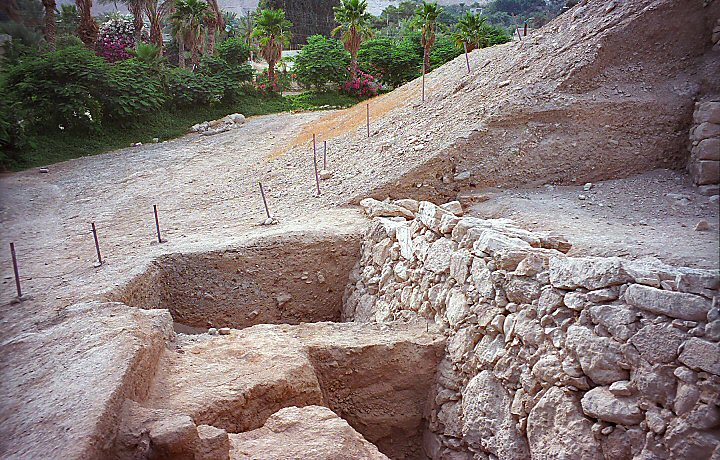 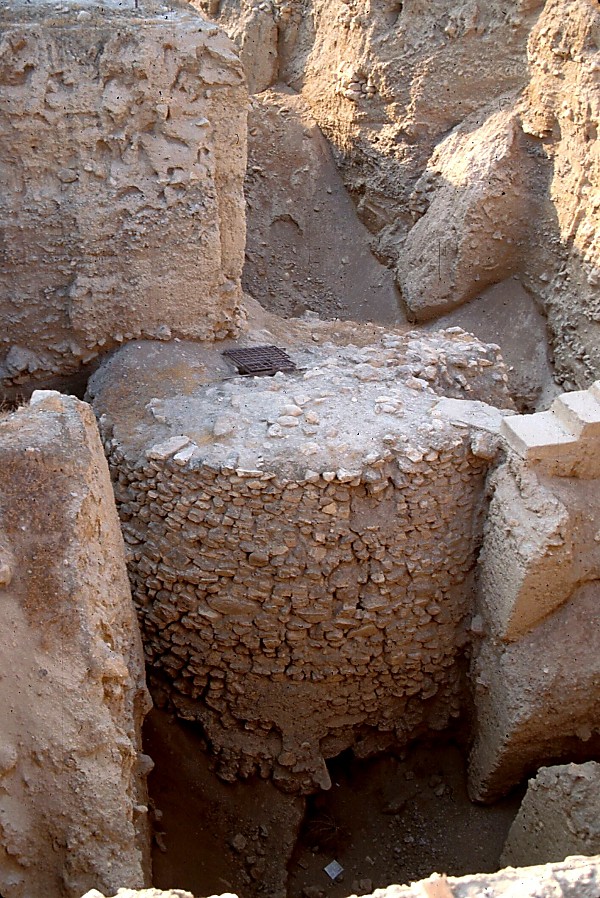 y:UesV
eyrIxUr¼ éGy
eyrIxU emIlBIxagekIteq<aHeTA Tenø y½rdan;
esovePAk,ÜnCMnYy TMB½r> 29-31
43
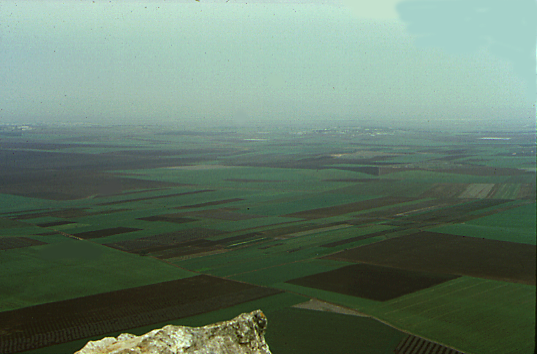 RClgPñM eyIrerol BIelIPñMtab½r
y:UesV 17³16
7
y:UesV
eyrIxUr¼ éGy
enHKWCa TwkedaH ehIynig TwkXµúM¡
esovePAk,ÜnCMnYy TMB½r> 29-31
44
y:UesV 3³1-12³24
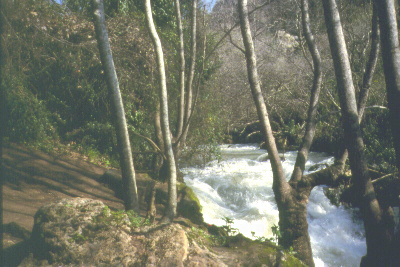 … cab;BIdan; enATisxageCIg...
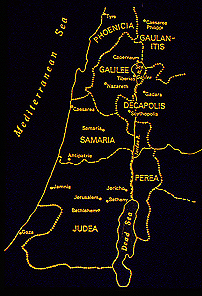 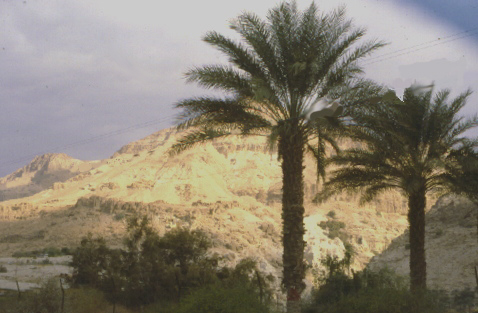 y:UesV
eyrIxUr¼ éGy
karEbgEckTwkdI
… eTA eboes)a enA Tisxagt,Úg...
esovePAk,ÜnCMnYy TMB½r> 29-31
3
45
y:UesV 14³15
7
y:UesV
eyrIxUr¼ éGy
karEbgEckTwkdI
Gymy
y:UesV
eyrIxUr¼ éGy
karEbgEckTwkdI
esovePAk,ÜnCMnYy TMB½r> 29-31
46
cMerogrbs; y:UEsb
m:an:aes
m:an:aes
y:UesV 13³1-21³43;13³14 (elvI)
7
mhasmuRTd¾FM
ENbfalI
Gaes‘Ír
sab;y:UlUn
smuRT kalIeL
BUCGMbUrnimYy² erobcM  
CaeRscnUvkarrs;enA kúñgTwkdIfµIénekrþ×mrtkrbs;; G½R)ahaM
TwkdIén             RsukkaNan )anRtUvEbgEck
PñM ekIEml
PñM tab½r
G‘Ísaxar
PñMKIle)a Gilboa
y:UesV
eGR)aGim
eyrIxUr¼ éGy
karEbgEckTwkdI
dan;
ebny:amIn
kaD;
elvI³rs;enAEtkñúg TIRkug. BYkeKCaGñkEf rkSaerag]e)asf
yUda
ehRbun
rUebn
smuRT søab;
s‘Ímµan
esovePAk,ÜnCMnYy TMB½r> 29-31
13
47
ecAhVay 17³6
7
mhasmuRT d¾FM
Gaes‘Ír
ENbfalI
sab;yUl:Un
smuRT kalIeL
“ mñak;²k¾RbRBwtþ karGVItamEdleKyl; eXIjfaRtwmRtUvenA        EPñkrbs;xøÜn ”.
PñMtab½r
PñM ekIEml
G‘Ísaxar
PñM Gilboa
m:an:aes
m:an:aes
y:UesV
eGR)aGim
eyrIxUr¼ éGy
karEbgEckTwkdI
dan;
ebny:amIn
kaD;
elvI³ rs;enAEtkñúg TIRkug.
ehRbun
yUda
rUebn
smuRT søab;
s‘Ímµan>>>
esovePAk,ÜnCMnYy TMB½r> 29-31
48
kar):an;RbmaNénkalbriecäT ³

 	G½R)ahaM  - yU:Esb 	   2000 m>K>s.

	m:Ues - yU:esV	                   1500 K>s
y:UesV
eyrIxUr¼ éGy
karEbgEckTwkdI
49
karbegáIt
mnusSRbus nigmunsSRsIdMbUg
)abdMbUg
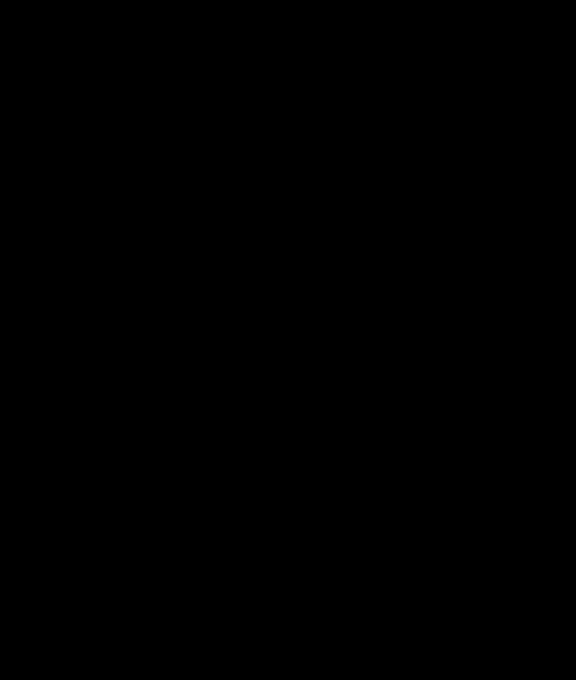 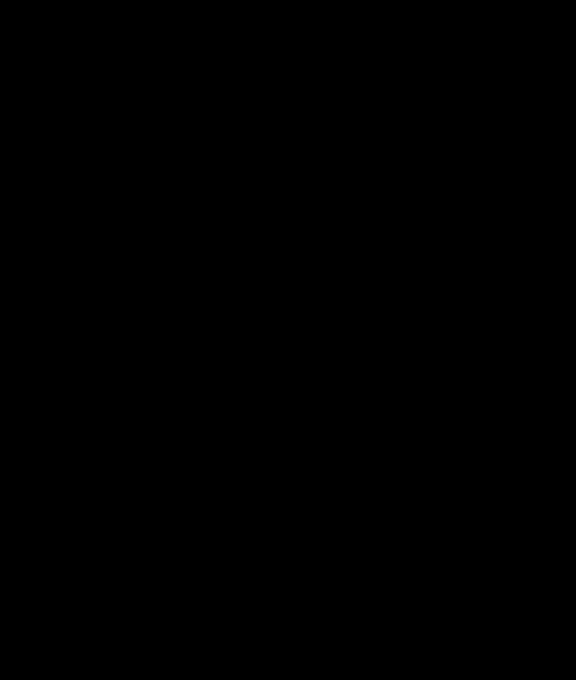 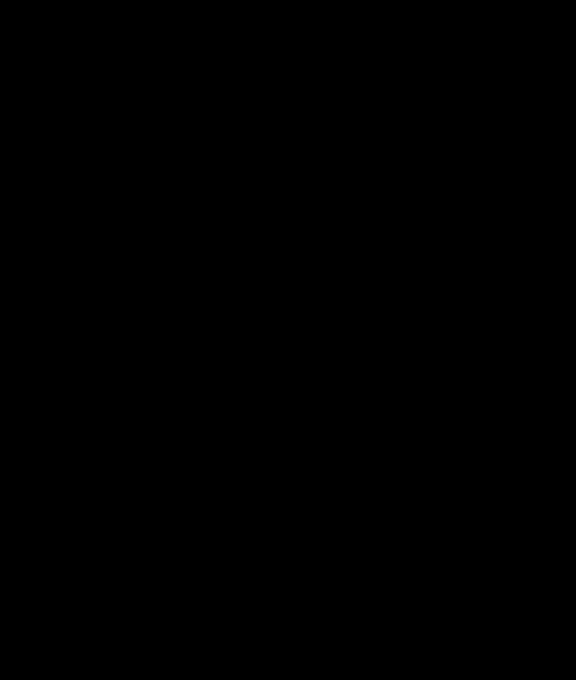 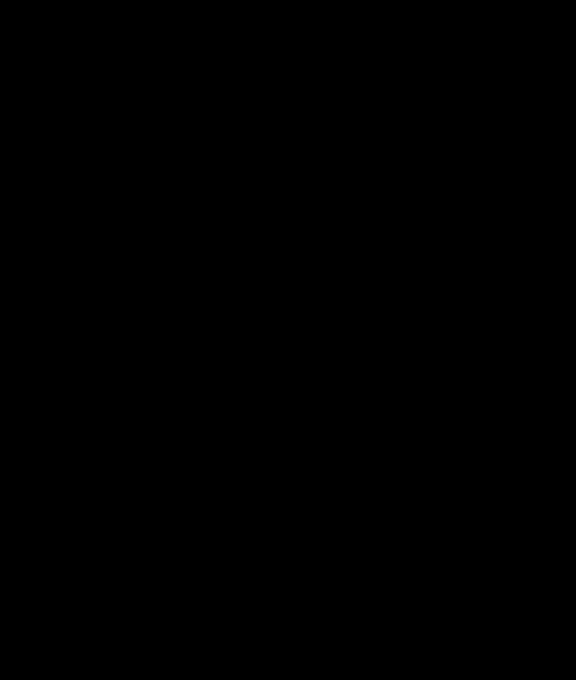 dMNwgl¥dMbUg
RKYsardMbUg
XatkrdMbUg
TwkCMnn;¼\nÞFnU
b:m)abil
tG
td
G½R)ahaM
karRtas;ehA
d- B- Br
G-G
y-G
12
y:UEsb
TasPaB
430
m:Ues
karcakecj
suINay
sI-B-Bi
kaeds)ana
40
40
esckþIGFib,ay5
y:UesV
eyrIxUr¼ éGy
karEbgEckTwkdI
ecAhVay- eGseFIr
7
GnaFibetyü
b
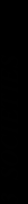 ¬1000 m>K>s¦
esþc
¬2000 m>K>s¦
k 7 s y
sgÁmTaMg 3
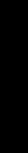 RKacab;CaeQøIy
y:UesV
7 = 4 ÷ 3
eyrIxUr¼ éGy
karEbgEckTwkdI
mnusS 4 nak;
¬1500 m>K>s¦
(500 B.C.)
s
RKas¶b;s¶at;
S
RBHeys‘Uv
y
2
50
51
7.2.03c.
©2003 TBBMI
PaBsMxan;>>>rbs;RBHKm<Ir
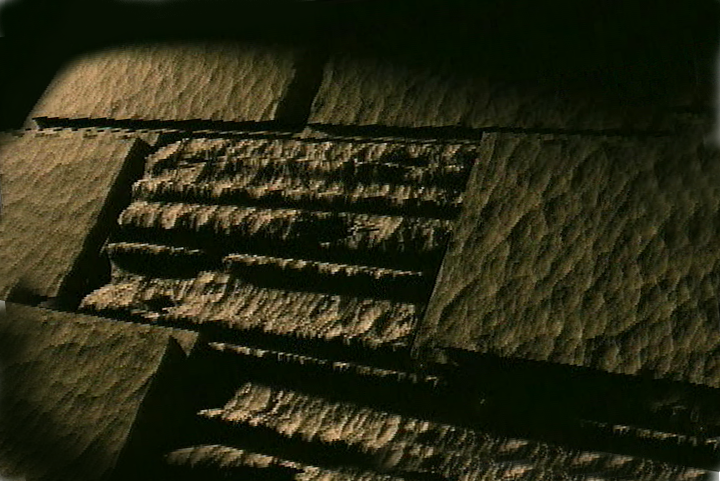 karENnaM[sÁal;nUvRBHKm<Ir>>> EdlsMxan;kñúgB½n§kic©shKmn_GnþrCati GayGinsIuFort Worth, Texas
www.biblebasically.com
PaBsMxan;>>>rbs;RBHKm<Ir
7.5.01.
04
©2004 TBBMI
[Speaker Notes: PLEASE PUT THE TITLE AND SUBTITLES INTO YOUR NATIONAL LANGUAGE AND LEAVE THE WEBSITE UNCHANGED]
Get this presentation for free!
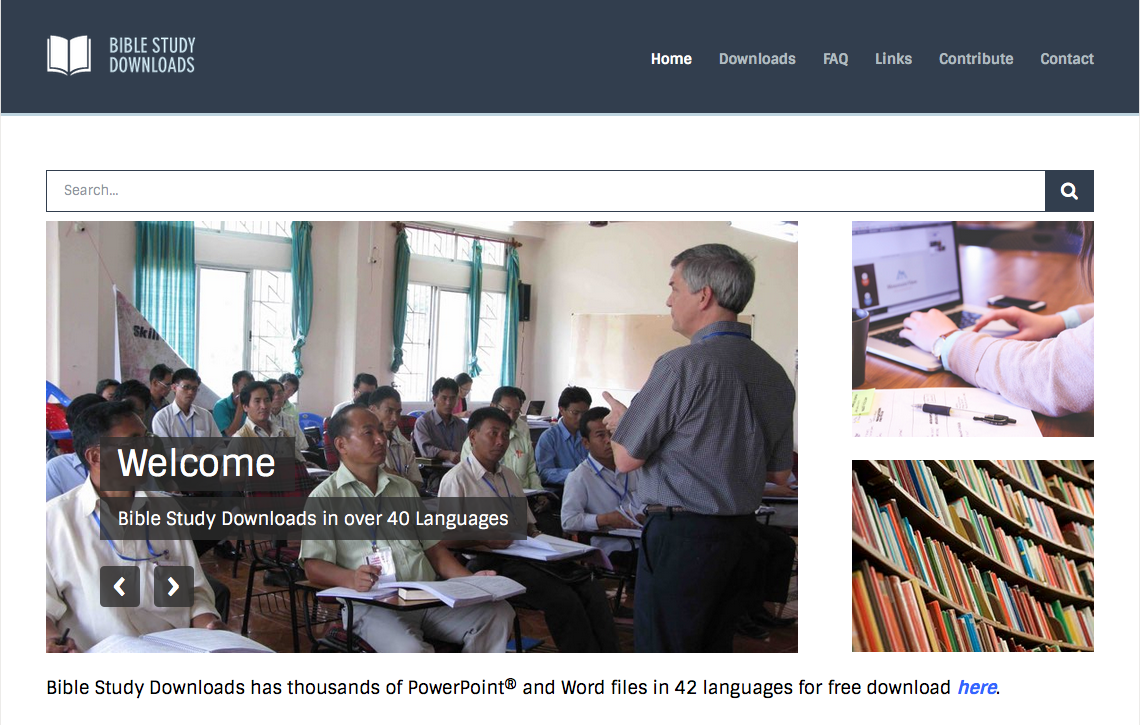 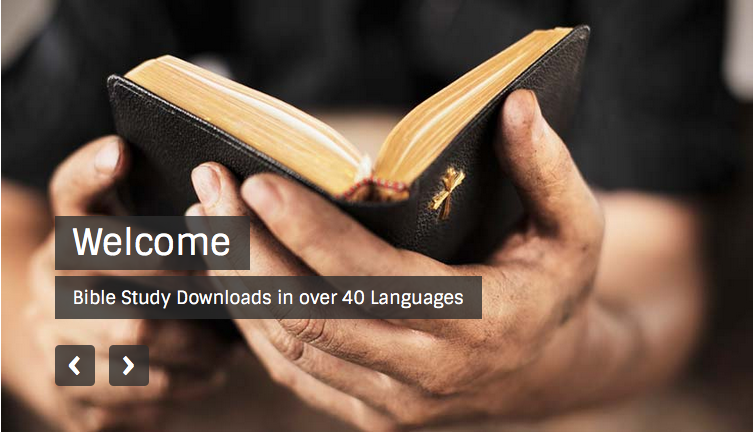 PaBsMxan;>>>rbs;RBHKm<Ir • BibleStudyDownloads.org
[Speaker Notes: The Bible…Basically (bb)]